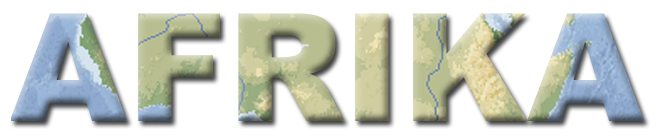 Nakon korištenja  ovu prezentacije učenik/učenica će znati:- odrediti geografski smještaj i položaj Afrike- imenovati će istaknute točke Afrike,mora i oceane koji okružuju Afriku te istaknute prirodno-geografske elemente- odrediti i uspoređivati će površinu Afrike- otkriti utjecaj “azijskih kultura” na Afriku (Arapi)-  otkriti glavne istraživače Afrike i povezanost s kolonijalnim nasljeđem- klasificirati reljefnu podjelu Afrike (Niska i Visoka) te prepoznavati na zemljovidu- koristiti analizu prezentacije u učenju pomoću računala kao nastavnog sredstva
Krenimo!

Sretno
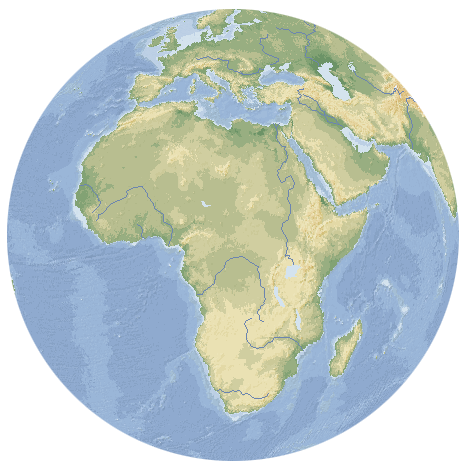 Rt Agulhas
Zavala Kongo
Afrički rog
Zavala Kalahari
Viktorijino
jezero
Pustinja Namib
Sueski kanal
Viktorjini slapovii
Gibraltarska vrata
Sicilski prolaz
Kilimanjaro
Tanjganjika
Kanarski 
otoci
Gvinejski 
zaljev
Gorje Atlas
Bab el Mandeb
STARI SVIJET – SJEVERNI DIO 
(otkrivanje središnjeg dijela Afrike otežavala je klima, odnosno ogroman sušni prostor Sahare i prevlažan prostor zavale Konga)

P = 30 000 000  mil. km2  ( ZADATAK…USPOREDI KONTINENTE!
(

Površine kontinenata na Zemlji iznose: 
kontinent 		površina /milijuni km2 	
AFRIKA 			30.4 	
EUROPA 		10.0 	
SJEVERNA AMERIKA 	24.0 	
JUŽNA AMERIKA 		18.0 	
AUSTRALIJA 		7.6 	
ANTARKTIKA 		12.2 	
AZIJA 			44.7 	


ARAPI – UTJECAJ NA SJEVER ( Razmisli…koja vjera je dominantna u državama sjevera Afrike?)

GEOPROMETNO ZNAČENJE – RAZNI MORSKI PROLAZI I SUESKI KANAL (pronađi na karti)
Najčešći simbol islama…nastao na Arapskom poluotoku…Azija!
Zastave Alžira, Tunisa i Libije…u Africi?
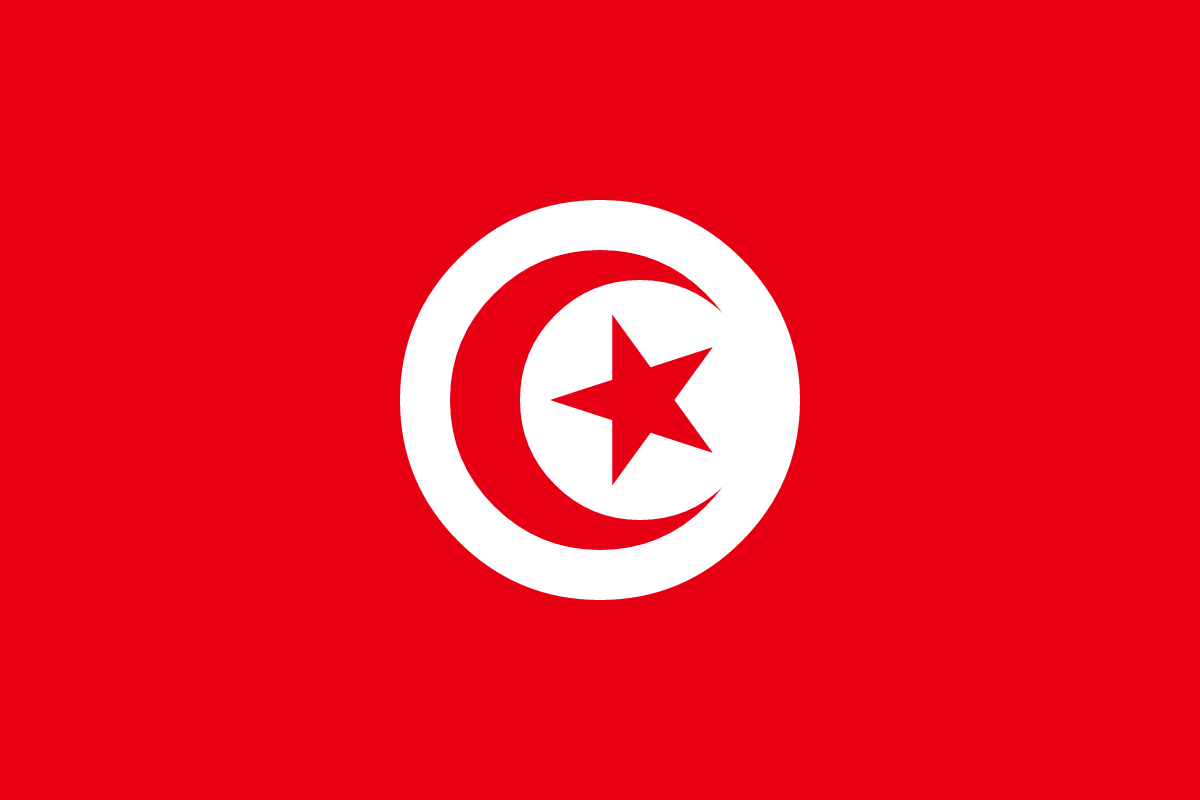 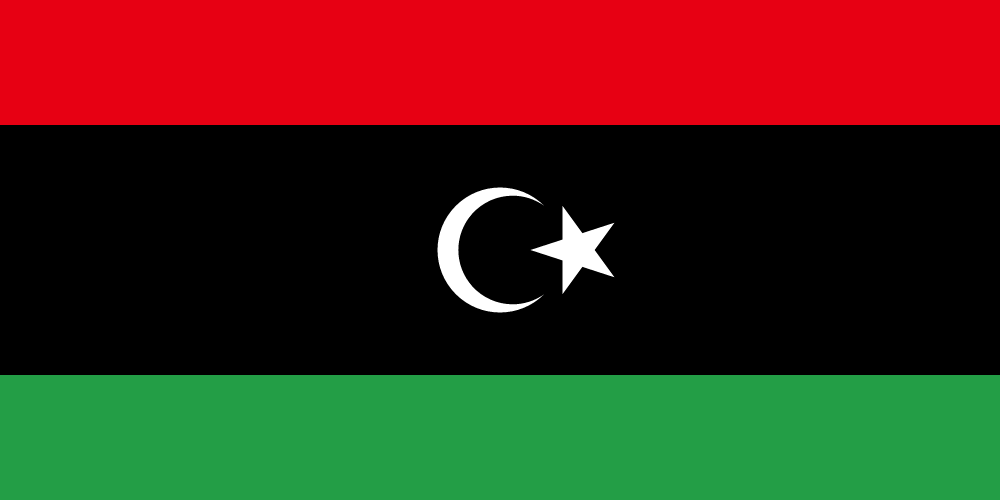 http://upload.wikimedia.org/wikipedia/commons/3/31/Islam_by_country.png Zaključak!
OTKRIVANJE JUGA AFRIKE: 
OBALA - 15.st.
UNUTRAŠNJOST – 19.st.
NAŠI ISTRAŽIVAČI –LERMAN, BRAĆA SELJAN (Dodatno istraži na Internetu)
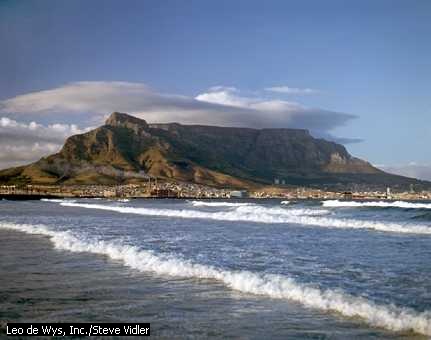 Rt Dobre Nade
RELJEF I GEOLOŠKA STAROST:
SLABA OBALNA RAZVEDENOST (Znači li ovo da oko Afrike ima mnogo otoka, uvala, poluotoka?)

NAJVEĆI DIO – PRASTARO KOPNO GONDVANA
1.NISKA (nađi na karti)
GORJE ATLAS – MLADO ULANČANO
VISORAVAN SAHARA
SUDAN – [J] OD SAHARE
ZAVALA KONGA(ZAIRE)
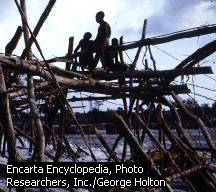 Ribari na rijeci Kongo(Zaire)
2. VISOKA AFRIKA (nađi na karti)
ETIOPSKO-SOMALIJSKO VISOČJE
ISTOČNO-AFRIČKO ILI JEZERSKO VISOČJE
TEKTONSKI JARAK – POMICANJE LITOSFERNIH PLOČA; POTRESI I VULKANI
KILIMANJARO – VULKANSKOG PODRIJETLA
JUŽNOAFRIČKO VISOČJE
ZAVALA KALAHARI
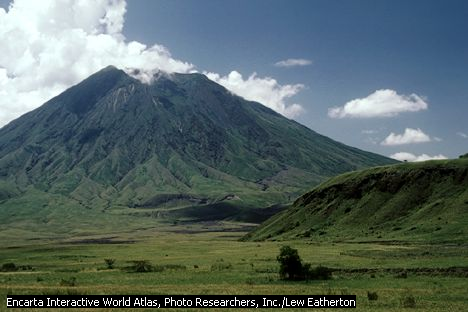 Vulkan na Istočnoafričkoj
rasjednoj pukotini
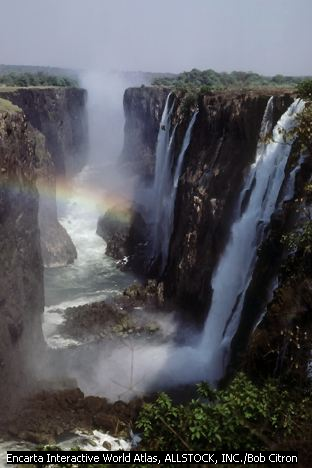 Viktorijini slapovi na rijeci Zambezi
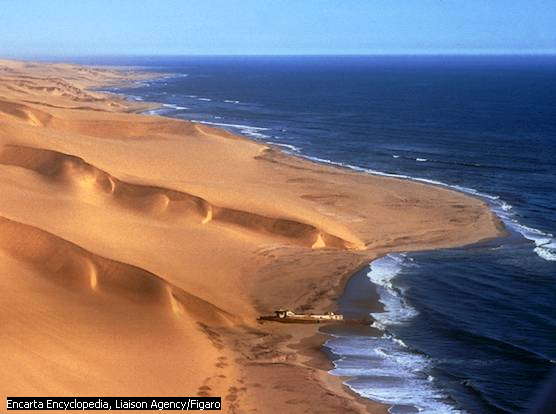 Pustinja Namib
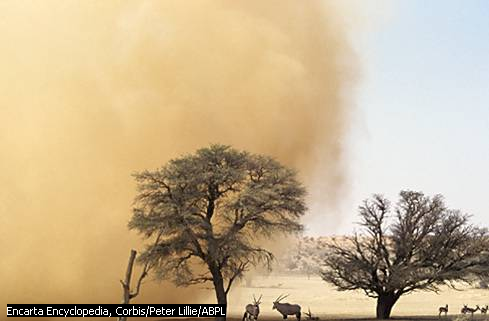 Pješčana oluja u
pustinji Kalahari